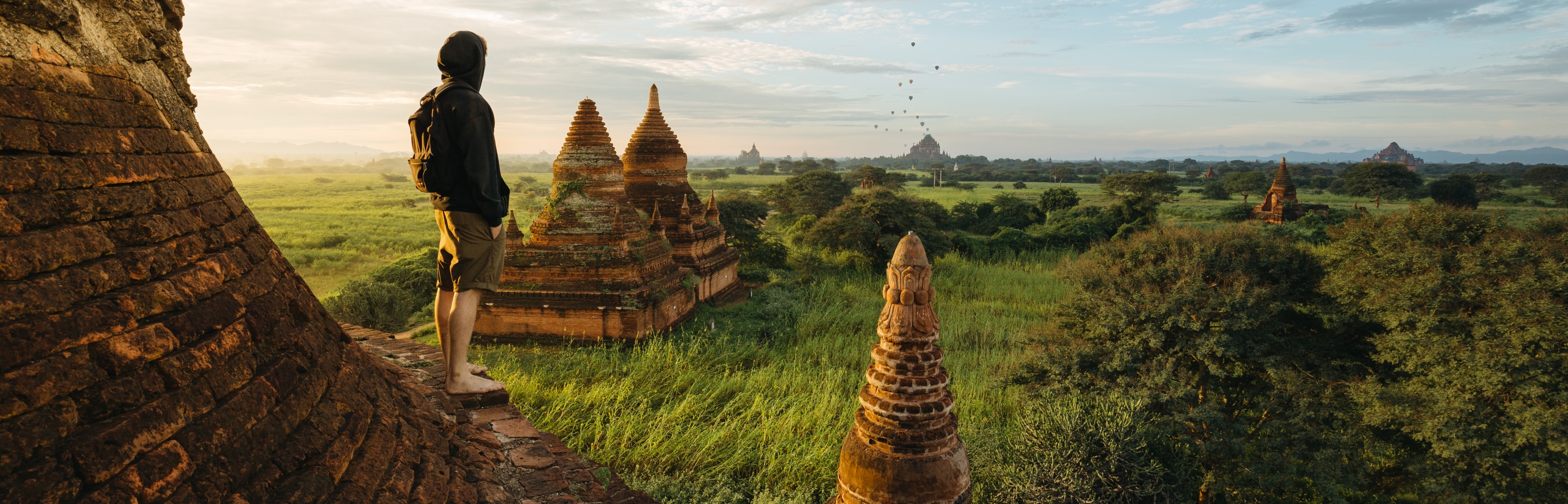 Designing and Producing
Multimedia System & Design
Overview
Strategies for creating interactive multimedia.
Designing a multimedia project.
Producing a multimedia project.
Strategies for Creating Interactive  Multimedia
Designing and building multimedia projects go  hand-in-hand.
Balance proposed changes against their cost.
Feedback loops and good communication  between the design and production effort are  critical to the success of a project.
Strategies for Creating Interactive  Multimedia
A user can either describe the project in minute details, or can build a less-
detailed storyboard and spend more effort in actually rendering the  project.
The method chosen depends upon the scope of a project, the size and  style of the team, and whether the same people will do design and  development.
If the design team is separate from the development team, it is best to produce a detailed design first.
Designing a Multimedia Project
Designing a multimedia project requires  knowledge and skill with computers, talent in  graphics, arts, video, and music, and the  ability to conceptualize logical pathways.
Designing involves thinking, choosing, making,  and doing.
Designing a Multimedia Project
Designing the structure.
Designing the user interface.
Designing the Structure
The manner in which project material is  organized has just as great an impact on the  viewer as the content itself.
Mapping the structure of a project should be  done early in the planning phase.
Designing the Structure
Navigation maps are also known as site maps.
They help organize the content and messages.
Navigation maps provide a hierarchical table of contents and a chart of the logical flow of the interactive interface.
Navigation maps are essentially non-linear.
Designing the Structure
There are four fundamental organizing  structures:
Linear - Users navigate sequentially, from one frame of information to another.
Hierarchical - Users navigate along the branches of a tree structure that is  shaped by the natural logic of the content. It is also called linear with  branching.
Designing the Structure
There are four fundamental organizing structures (continued):
Non-linear - Users navigate freely through the content, unbound by  predetermined routes.
Composite - Users may navigate non-linearly, but are occasionally constrained to linear presentations.
Designing the Structure
The navigation system should be designed in such a manner that viewers are given free  choice.
The architectural drawings for a multimedia  project are storyboards and navigation maps.
Storyboards are linked to navigation maps  during the design process, and help to  visualize the information architecture.
Designing the Structure
A user can design their product using two types  of structures:
Depth structure - Represents the complete navigation map and describes all  the links between all the components of the project.
Surface structure - Represents the structures actually realized by a user while navigating the depth structure.
Designing the Structure
Hotspots:
Add interactivity to a multimedia project.
The three categories of hotspots are text, graphic, and icon.
The simplest hot spots on the Web are the text anchors that link a document  to other documents.
Designing the Structure
Hyperlinks - A hotspot that connects a viewer  to another part of the same document, a  different document, or another Web site is  called a hyperlink.
Image maps - Larger images that are sectioned  into hot areas with associated links are called  image maps.
Designing the Structure
Icons - Icons are fundamental graphic objects  symbolic of an activity or concept.
Buttons - A graphic image that is a hotspot is  called a button.
Designing the Structure
Plug-ins such as Flash, Shockwave, or  JavaScripts enable users to create plain or  animated buttons.
Small JPEG or GIF images that are themselves  anchor links can also serve as buttons on the  Web.
Highlighting a button is the most common  method of distinguishing it.
Designing the Structure
It is essential to follow accepted conventions  for button design and grouping, visual and  audio feedback, and navigation structure.
Avoid hidden commands and unusual  keystroke/mouse click combinations.
Designing the User Interface
The user interface of a project is a blend of its  graphic elements and its navigation system.
The simplest solution for handling varied levels of user expertise is to provide a modal interface.
In a modal interface, the viewer can simply  click a Novice/Expert button and change the  approach of the whole interface.
Designing the User Interface
Modal interfaces are not suitable for  multimedia projects.
The solution is to build a project that can  contain plenty of navigational power, which  provides access to content and tasks for users  at all levels.
The interface should be simple and user- friendly.
Designing the User Interface
Graphical user interface (GUI):
The GUIs of Macintosh and Windows are successful due to their simplicity,  consistency, and ease of use.
GUIs offer built-in help systems, and provide standard patterns of activity that  produce the standard expected results.
Designing the User Interface
Graphical approaches that work:
Plenty of "non-information areas," or white space in the screens.
Neatly executed contrasts.
Gradients.
Shadows.
Eye-grabbers.
Designing the User Interface
Graphical approaches to avoid:
Clashes of color.
Busy screens.
Requiring more than two button clicks to quit.
Too many numbers and words.
Too many practical elements presented too quickly.
Designing the User Interface
Audio interface:
A multimedia user interface can include sound elements.
Sounds can be background music, special effects for button clicks, voice-overs,  effects synced to animation.
Always provide a toggle switch to disable sound.
Producing a Multimedia Project
In the development or the production phase,  the project plan becomes the systematic instruction manual for building the project.
The production stage requires good  organization and detailed management  oversight during the entire construction  process.
Producing a Multimedia Project
A good time-accounting system for everyone  working on a project is required to keep track  of the time spent on individual tasks.
It is important to check the development  hardware and software and review the  organizational and administrative setup.
Producing a Multimedia Project
Potential problems can be avoided by  answering these questions:
Is there sufficient disk storage space for all files?
Is the expertise available for all stages of the project?
Is there a system for backing up critical files?
Are the financial arrangements secure?
Are the communications pathways open with clients?
Producing a Multimedia Project
Working with clients:
Have a system in place for good communication between the client and the people actually building the project.
Control the client review process to avoid endless feedback loops.
Producing a Multimedia Project
Working with clients (continued):
Develop a scheme that specifies the number and duration of client approval cycles.
Provide a mechanism for change orders when changes are requested after  sign-off.
Producing a Multimedia Project
Data storage media and transportation:
This is necessary so that a client is easily able to review the work.
There needs to be a matching data transfer system and media.
Access to the Internet at high bandwidth is preferred.
The most cost-effective and time-saving methods of transportation are CD-R or DVD-ROMs.
Producing a Multimedia Project
Tracking:
Organize a method for tracking the receipt of material to be incorporated in a  project.
Develop a file-naming convention specific to your project's structure.
Producing a Multimedia Project
Tracking (continued):
Store the files in directories or folders with logical names.
To address cross-platform issues, develop a file identification system that uses  the DOS file-naming convention of eight characters plus a three-character  extension.
Producing a Multimedia Project
Tracking and copyrighting:
Version control of your files is very important, especially in large projects.
If storage space allows, archive all file iterations.
Insert a copyright statement in the project that legally designates the code as  the creator's intellectual property.
Copyright and ownership statements are embedded in <meta> tags at the top  of a HTML page.
Summary
Feedback loops and good communication  between the design and the production  efforts are critical to the success of a project.
The four fundamental organizing structures  are linear, non-linear, hierarchical, and  composite.
The user interface should be simple, user-  friendly, and easy to navigate.
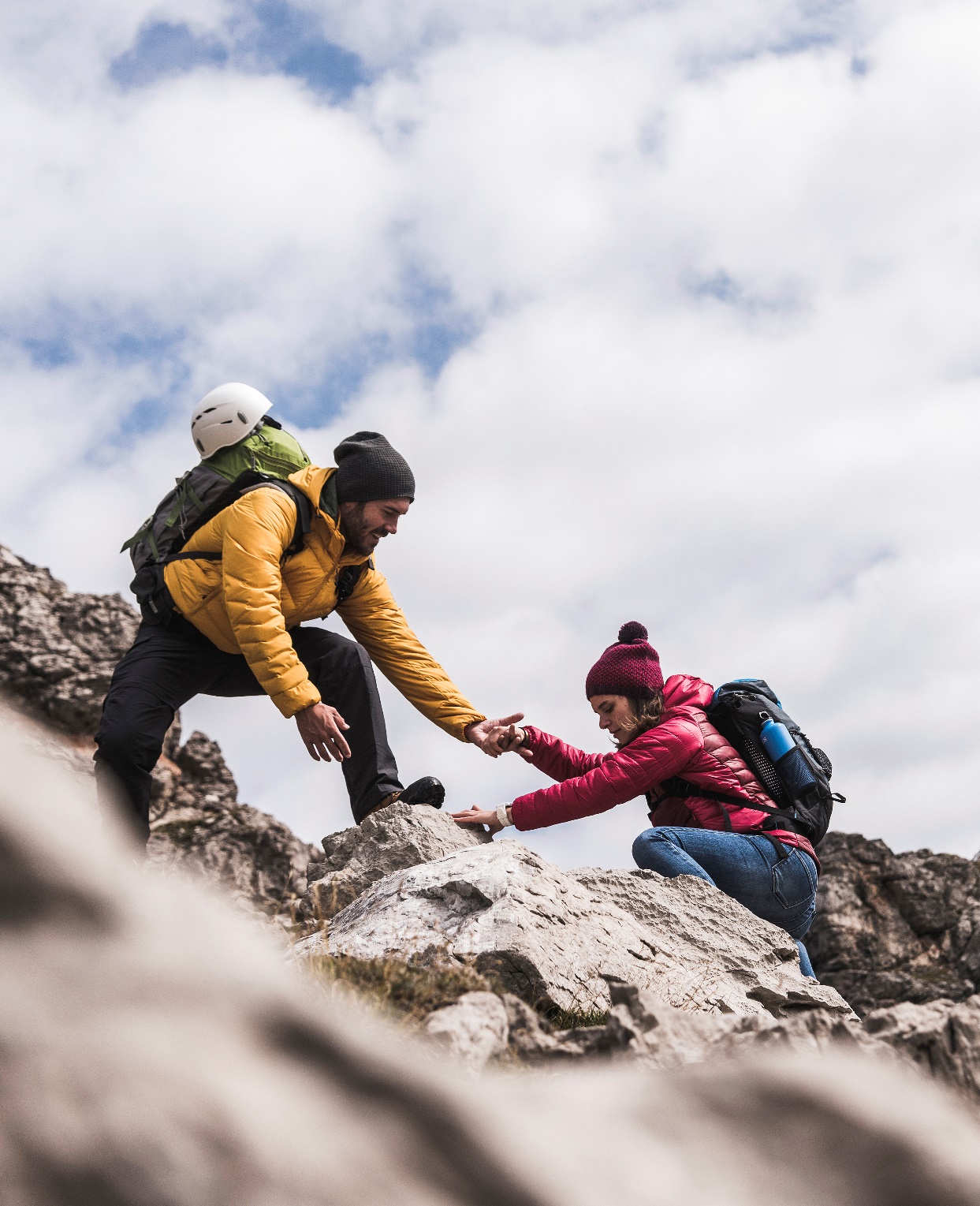 Thank You